Aktives Marketing für 
Open Access
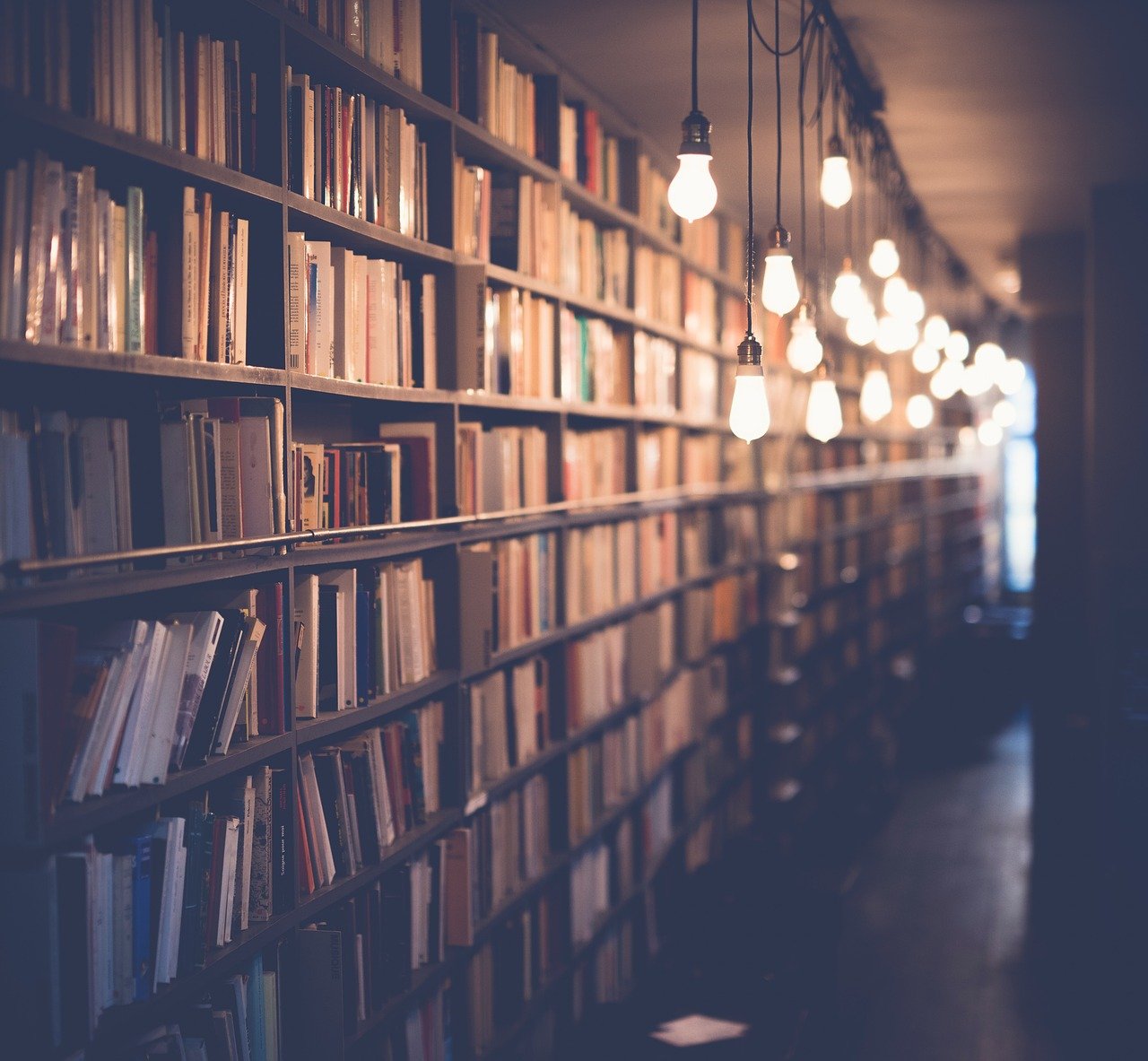 Was ist zu tun?
Beispiele
Die Zielgruppe mitdenken
Wer ist die Zielgruppe?
Was sind deren Bedürfnisse?
Wie erreiche ich sie?
Forschende
Hochschulleitung
Forschungsreferate
Bibliotheken
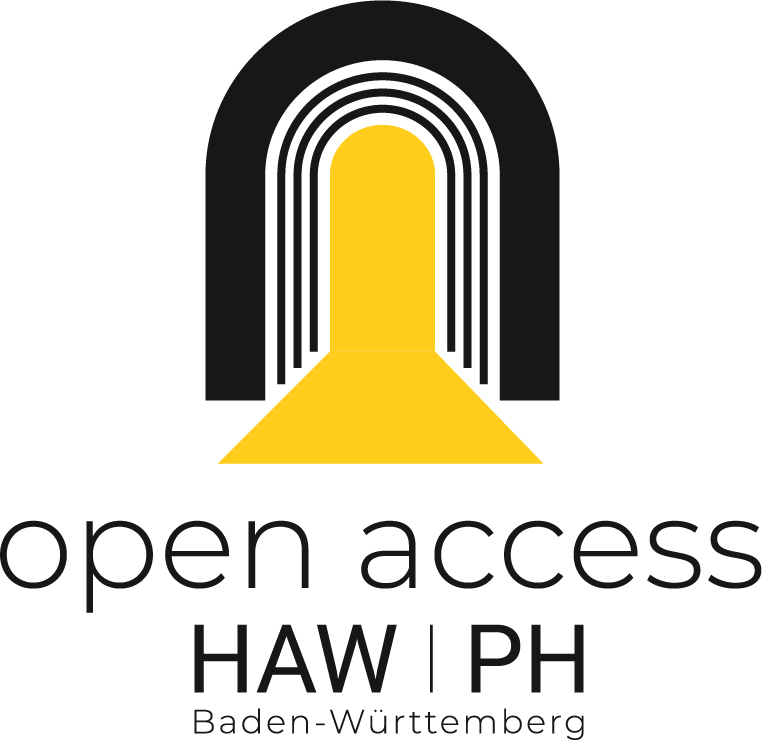 Breite und kontinuierliche Informationsvermittlung auf allen Ebenen der Hochschule
Aufmerksam machen
Konstantes Informieren
Selbständiges Lernen
Beraten
Flyer/Website/Newsletter
Info-Veranstaltungen
Info-Materialien
Individuelle Beratung
Die verschiedenen Maßnahmen sind unterschiedlich aufwändig
Individuelle Vorteile von Open Access für die jeweilige Zielgruppe hervorheben
Sichtbarkeit
Freier & schneller Zugang
Forschungseffizienz
Rechtesicherung
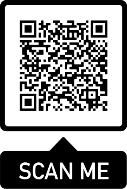 Die vollständige modularisierte Handlungsanleitung für die zielgruppenspezifische Ansprache zu Open-Access-Inhalten gibt es hier: https://doi.org/10.5281/zenodo.6199907
mehr Argumente
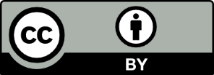 Alle Inhalte stehen unter der Lizenz Creative Commons BY 4.0 International.